问题求解习题讲解
2-1 算法的正确性
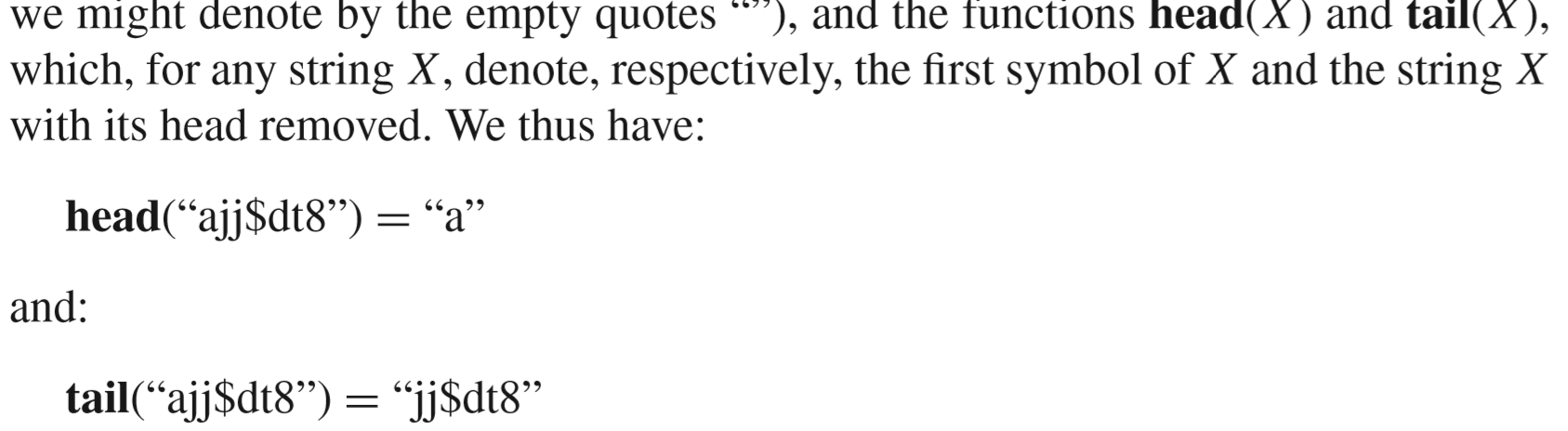 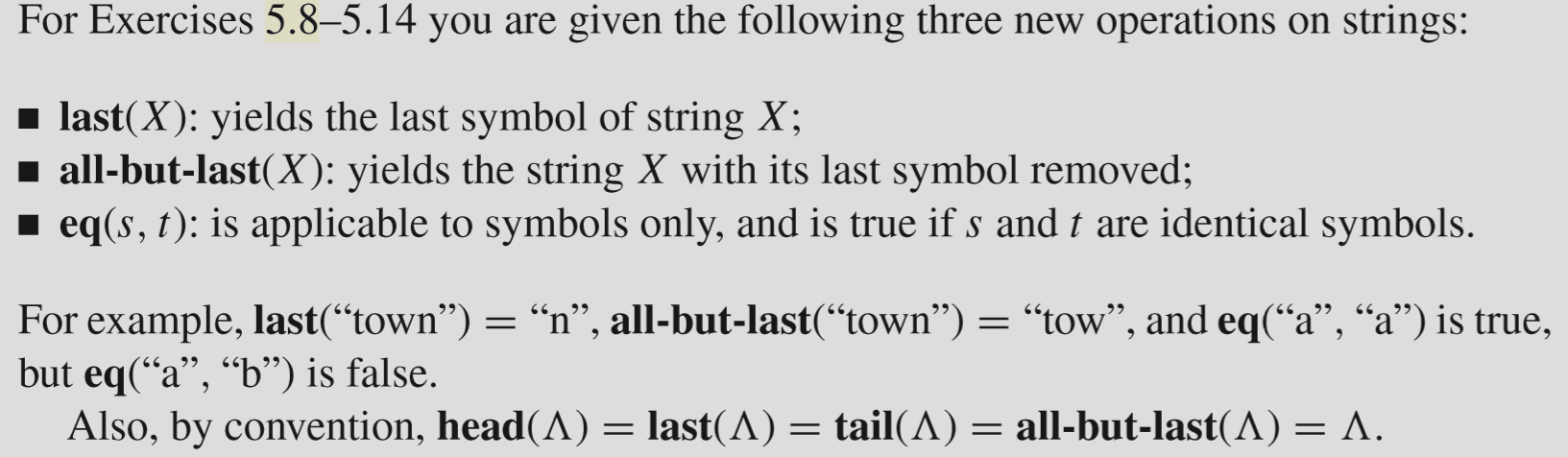 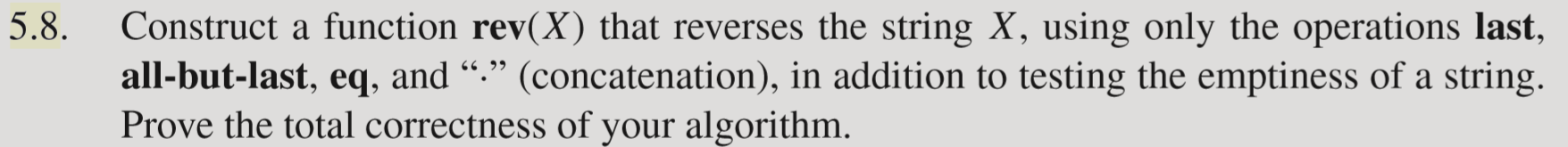 1
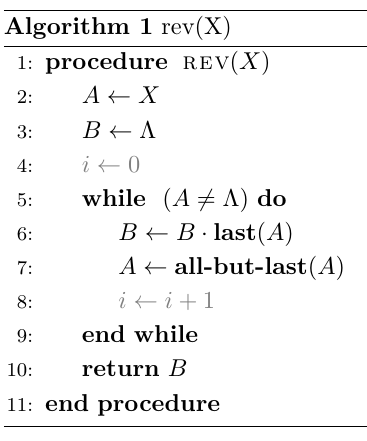 2
3
每次循环A的长度减少，必然终止
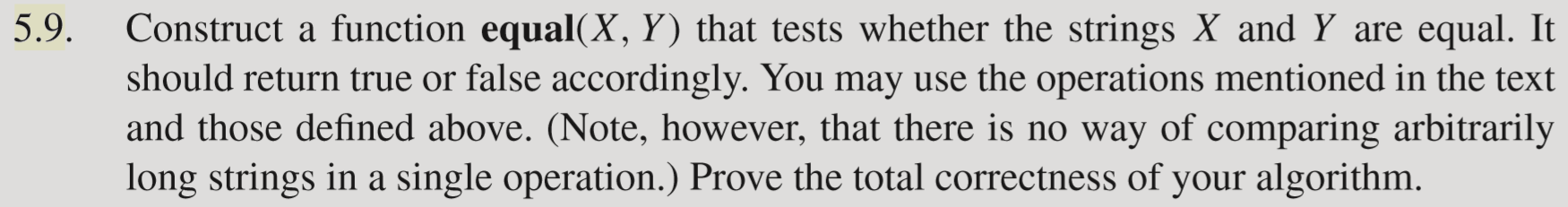 每次循环
若执行11，则循环结束；
若执行7~9A，B的长度减少，必然终止
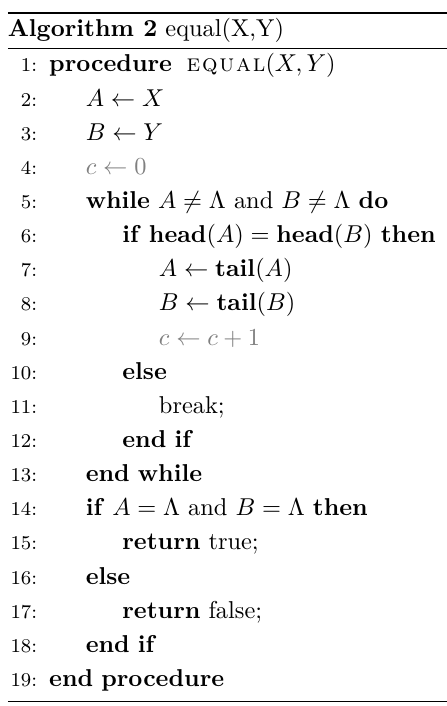 ① X和Y都是字符串
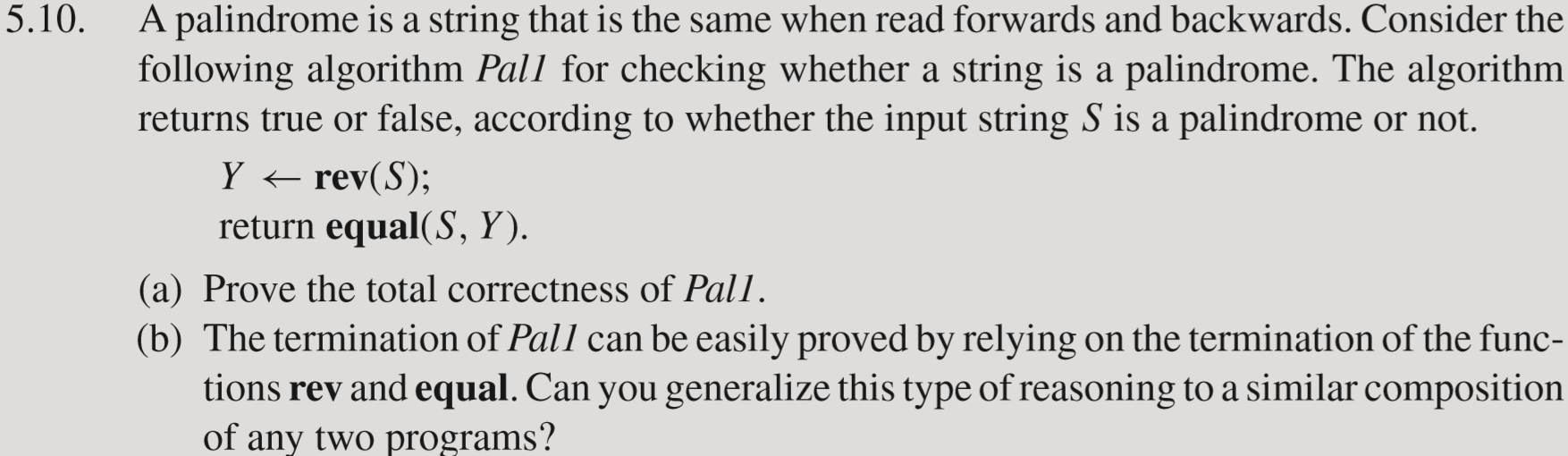 ① S是字符串
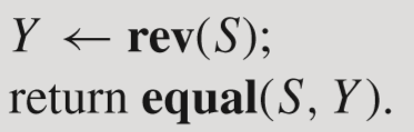 ③ S是回文串，返回true；否则返回false
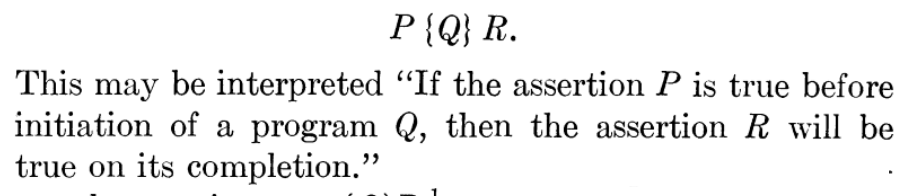 回顾Hoare Logic
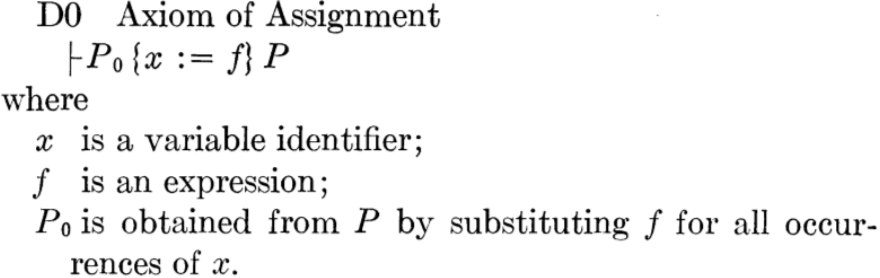 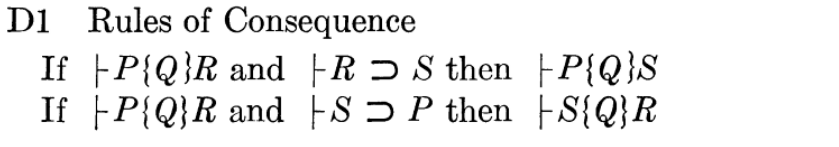 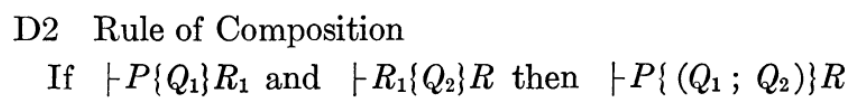 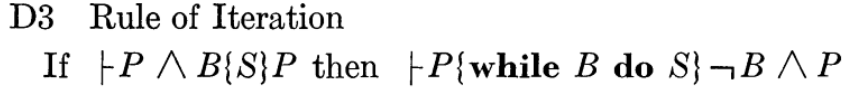 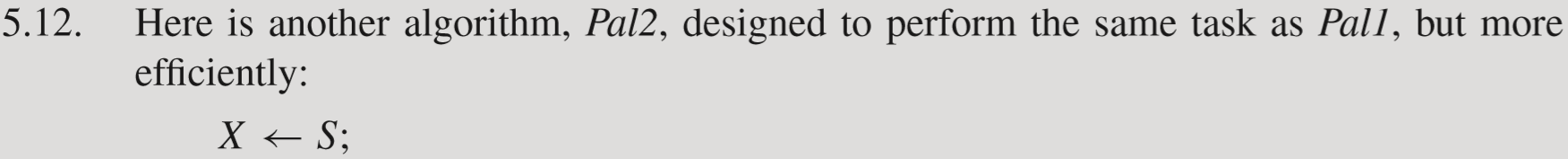 ① S是字符串
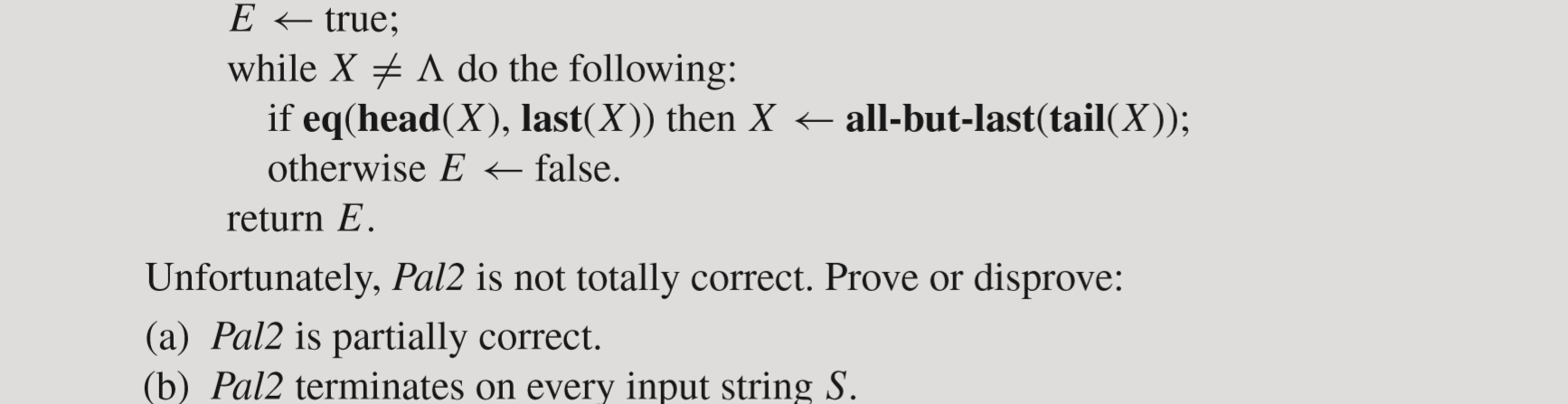 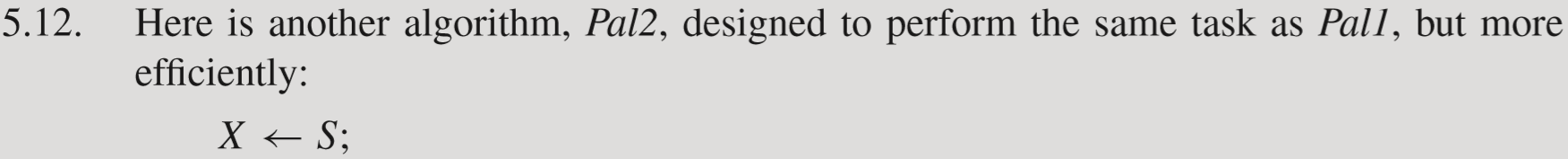 ① S是字符串
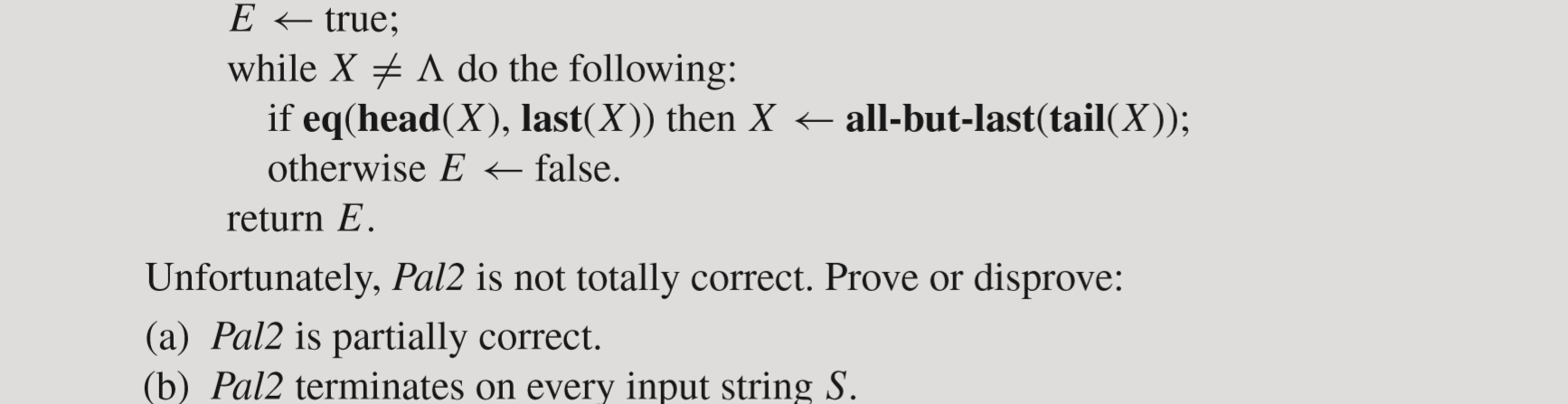 持续运行，不会退出循环
程序不会终止
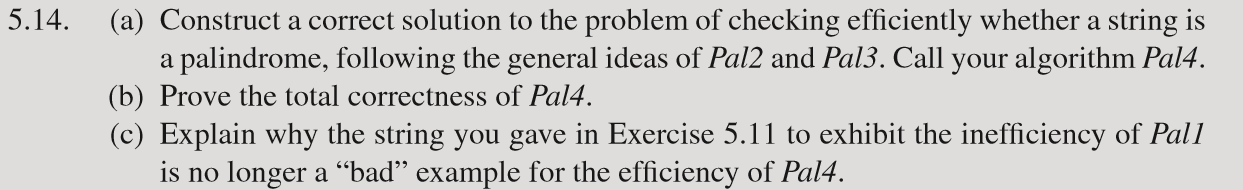 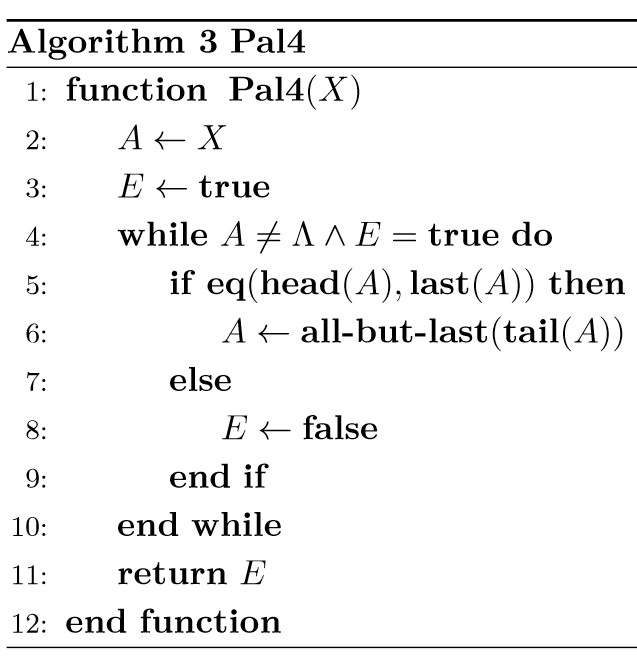 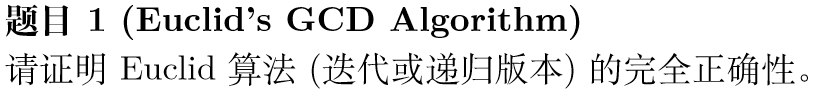 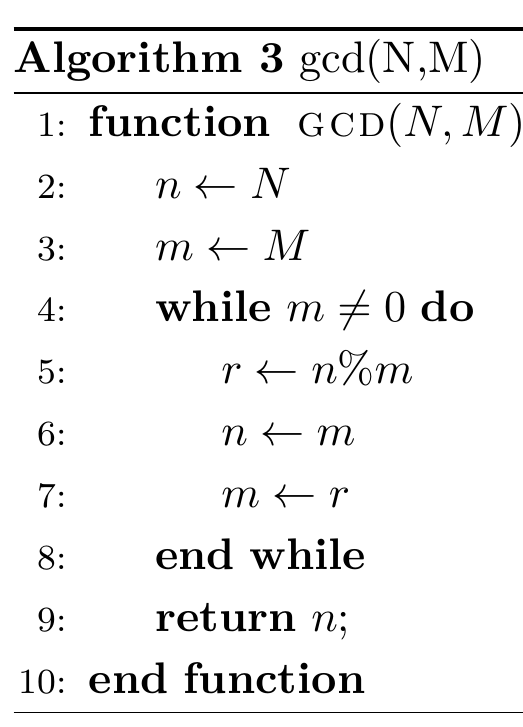 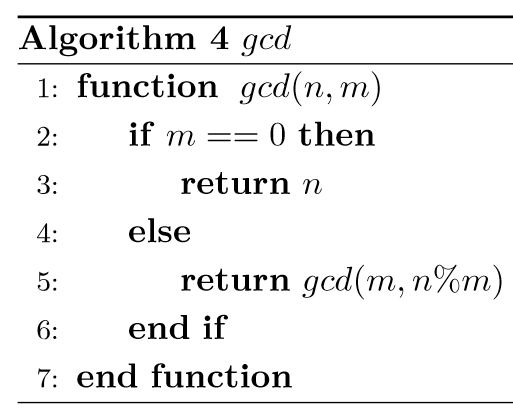 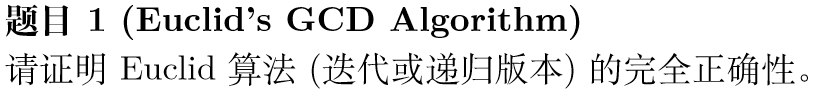 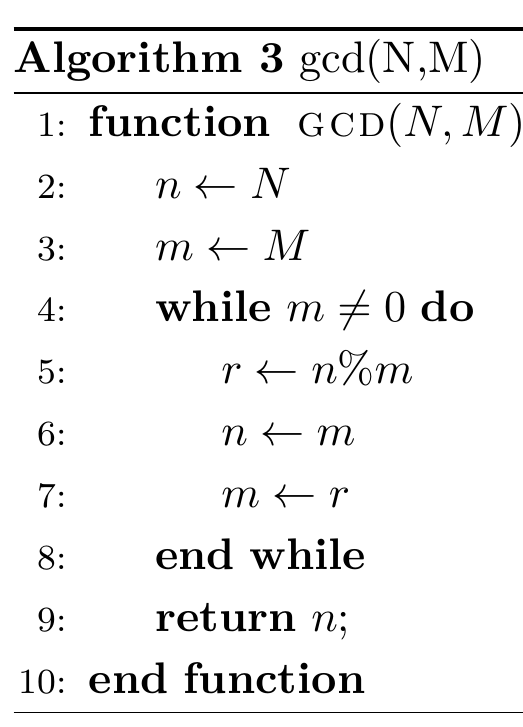 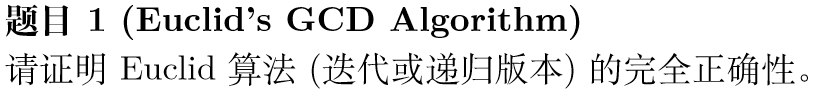 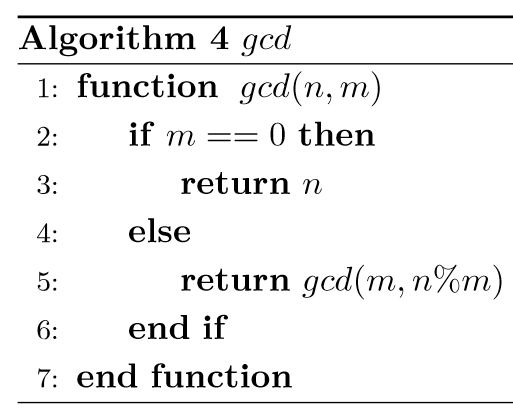